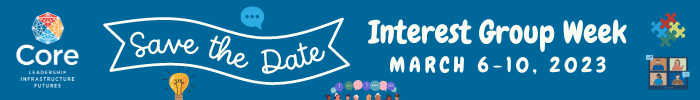 ALA Core Cataloging Norms Interest Group
March 10, 2023 at 2:00 P.M. CST / 3:00 P.M. EST
Co-chairs: Bela Gupta and Shuzhen Zhao
Theme: Cataloging/Metadata Norms and Workflows
This interest group is part of Core's Metadata and Collections Section.
It offers a forum for the exploration, communication, and exchange of ideas on the dynamics and evolution of cataloging/metadata norms and workflows. We encourage and seek out participation from anyone with an interest in cataloging - from public, academic, school, or special libraries - regardless of experience level or training.
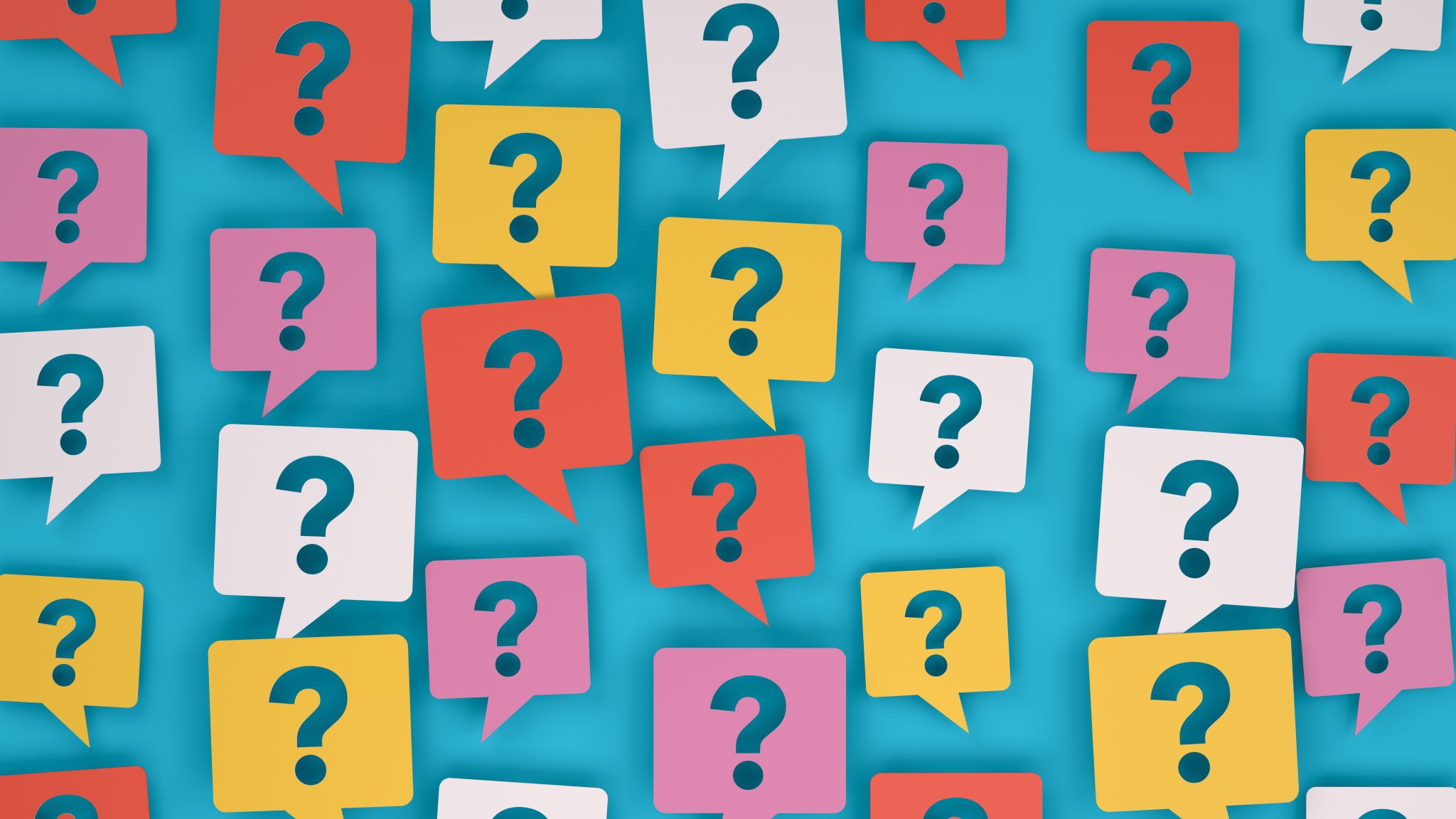 Q & A
The Question Answer Session will be at the end of the session. Pl. post your questions to the Q&A or Chat Box.
Topic of first presentation: LGBTQ+ Identities, Language, and the Library Catalog
with 
Karen Snow, Ph.D.
Professor, School of Information Studies, Dominican University
Brian Dobreski, Ph.D.
Assistant Professor, School of Information Sciences, University of Tennessee-Knoxville
&
Heather Moulaison-Sandy, Ph.D.
Associate Professor, iSchool at the University of Missouri
Topic of second presentation:Culturally-Rich Name Authority Records in RDA for Puerto Rican Artists
with
Dinah M. Wilson Fraites
Cataloging Librarian, University of Puerto Rico, Río Piedras Campus